Expressive Arts and Design : Being Imaginative and Creative
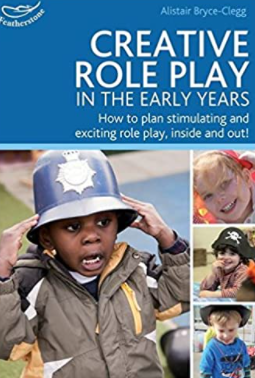 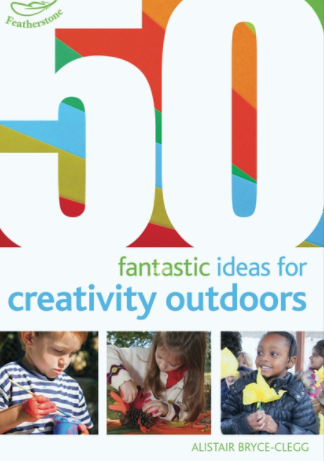